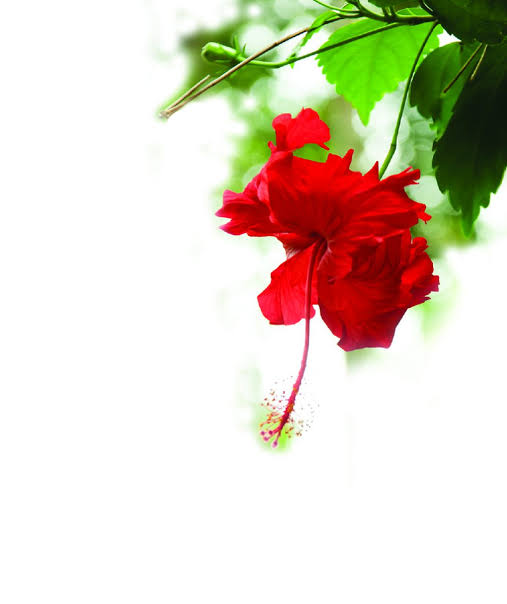 স্বাগতম
পরিচিতি
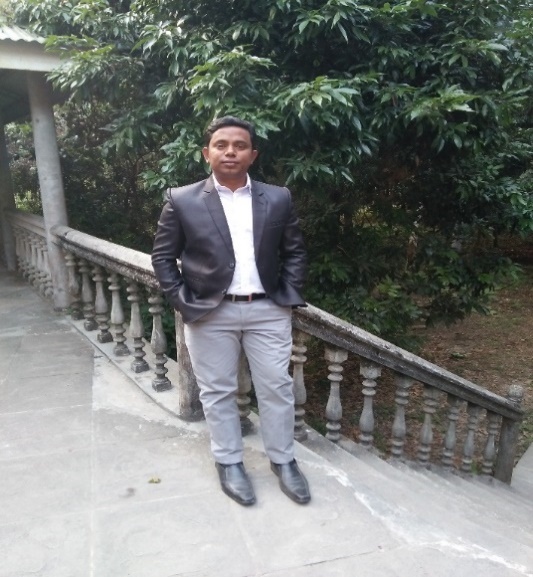 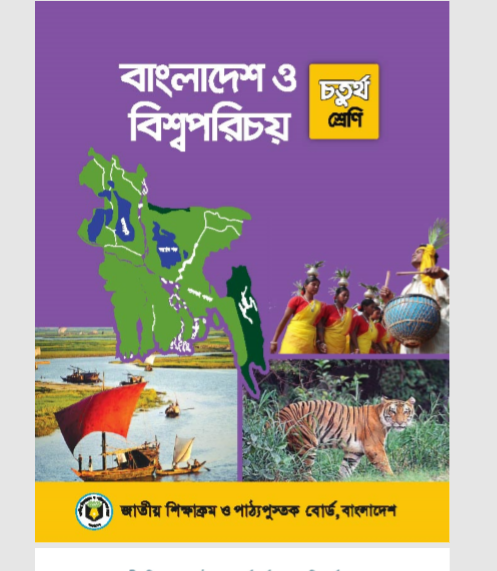 মো. আনোয়ার হোসেন
সহকারী শিক্ষক
কালদাসপাড়া ডাংগি সেরাজুল হক    সরকারি প্রাথমিক বিদ্যালয়।
তেঁতুলিয়া, পঞ্চগড়।
মোবাইল নং - ০১৭৪৪৪১৯১৬১
শ্রেণিঃ চতুর্থ
বিষয়ঃ বাংলাদেশ ও বিশ্ব পরিচয়
পাঠঃ বাংলাদেশের ক্ষুদ্র নৃ-গোষ্ঠী
পাঠ্যাংশঃ চাকমা
সময়ঃ ৪০ মিনিট
এসো আমরা কিছু ছবি দেখি -
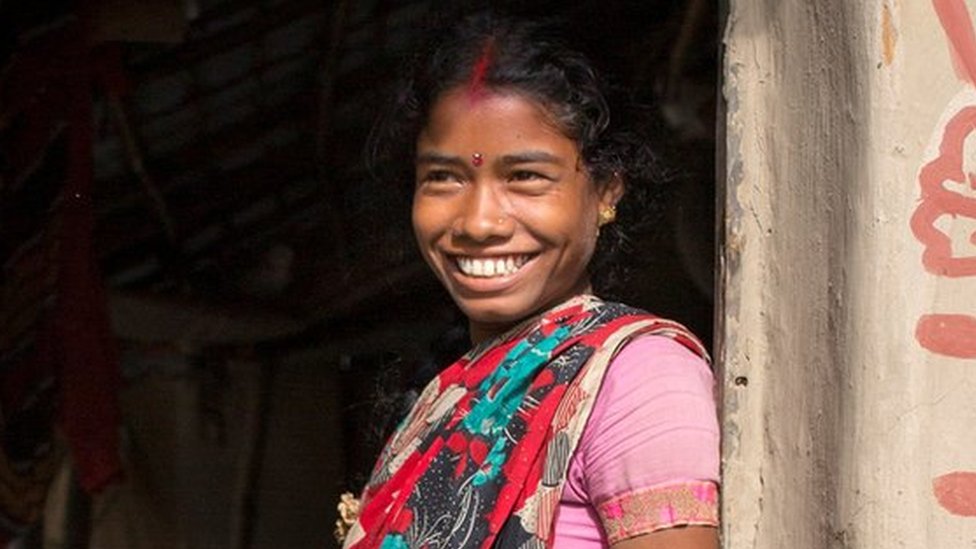 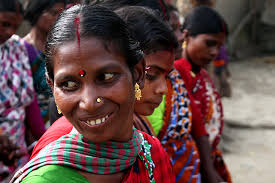 সাঁওতাল
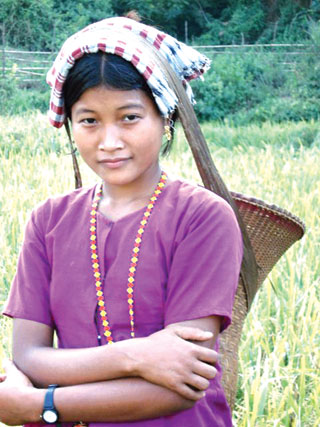 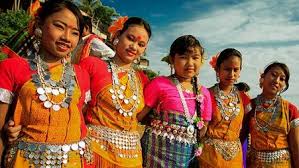 মারমা
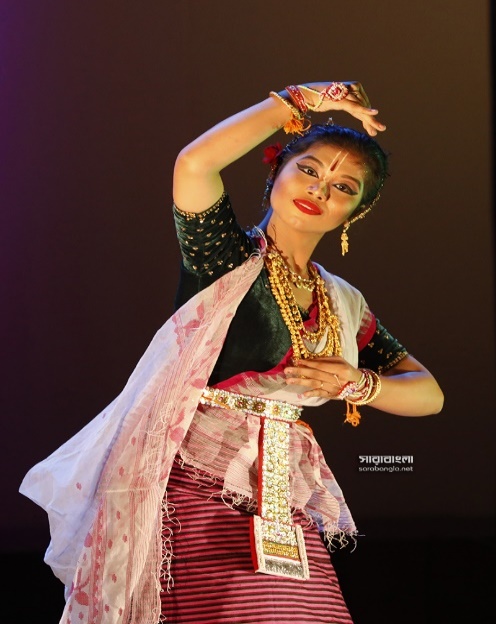 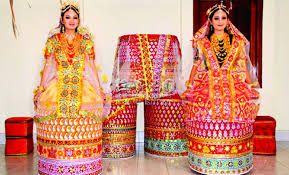 মনিপুরি
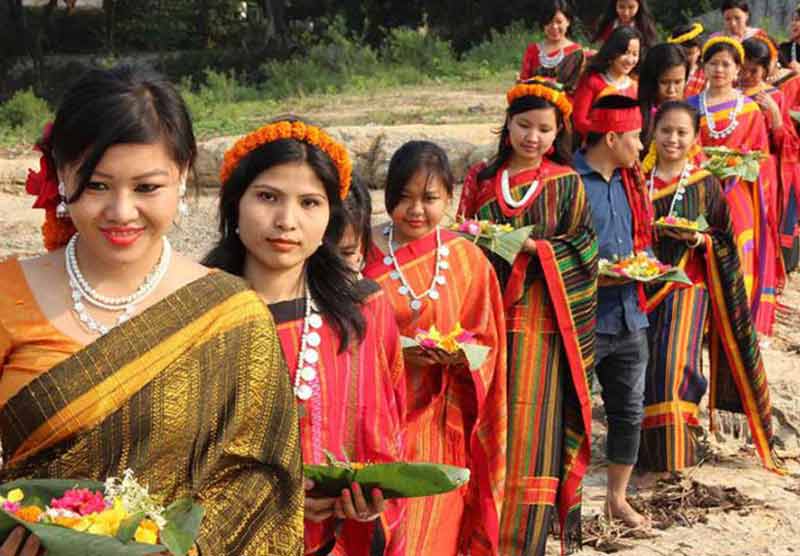 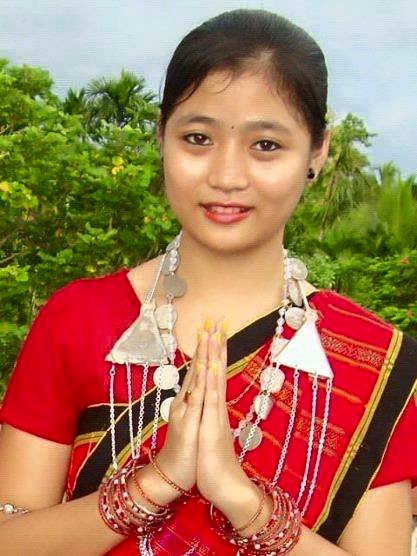 চাকমা
বাংলাদেশের ক্ষুদ্র নৃ-গোষ্ঠী 
(চাকমা)
এ পাঠের শেষে শিক্ষার্থীরা---
২.৩.১ বাংলাদেশের বিভিন্ন ক্ষুদ্র জাতিসত্ত্বার নাম বলতে 
         পারবে।
২.৩.২ চাকমা ,মারমা,সাঁওতাল ও মনিপুরীদের সংস্কৃতি    
         [পোশাক,খাদ্য ও উৎসব ইত্যাদি] বর্ণনা করতে 
         পারবে।
২.৩.৩ শিশুরা ক্ষুদ্র জাতিসত্ত্বার জীবনধারা ও সংস্কৃতির 
         প্রতি শ্রদ্ধাশীল হবে।
চাকমাদের বসবাস
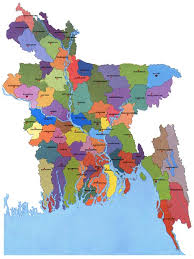 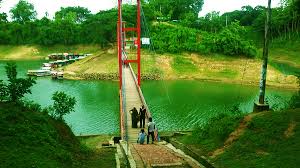 রাঙ্গামাটি
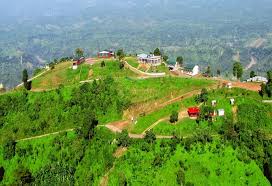 খাগড়াছড়ি
বেশির ভাগ চাকমারা বাস করে রাঙ্গামাটি ও খাগড়াছড়ি অঞ্চলে।
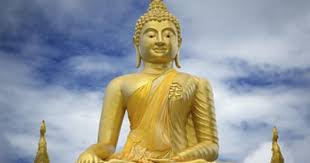 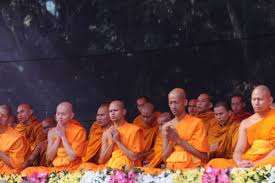 অধিকাংশ চাকমারা বৌদ্ধ ধর্মাবলম্বী।
চাকমাদের জীবনধারা
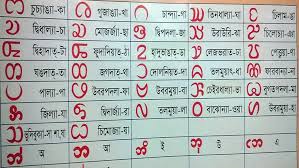 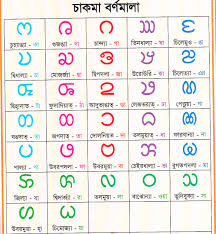 চাকমাদের নিজস্ব ভাষা ও বর্ণমালা আছে।
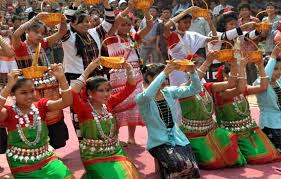 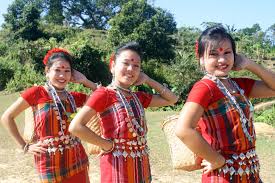 চাকমাদের ঐতিহ্যবাহী নাচ।
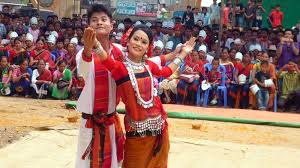 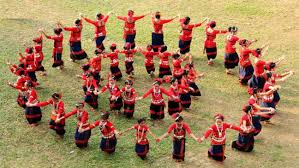 চাকমাদের নিজেদের ভাষায় রচিত গান ও নাচ আছে।
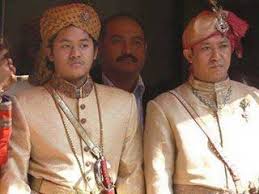 চাকমা রাজা
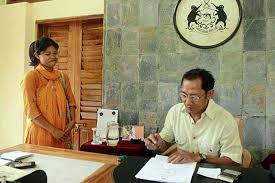 কারবারি
চাকমাদের একজন রাজা আছেন। 
চাকমাদের  গ্রাম প্রধানকে কারবারি বলা হয়।
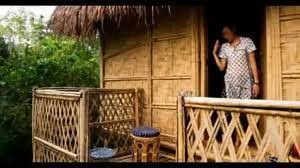 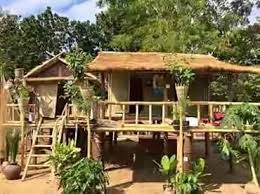 মাচার ওপর বাঁশ ও কাঠ দিয়ে তৈরি চাকমা বাড়ি।
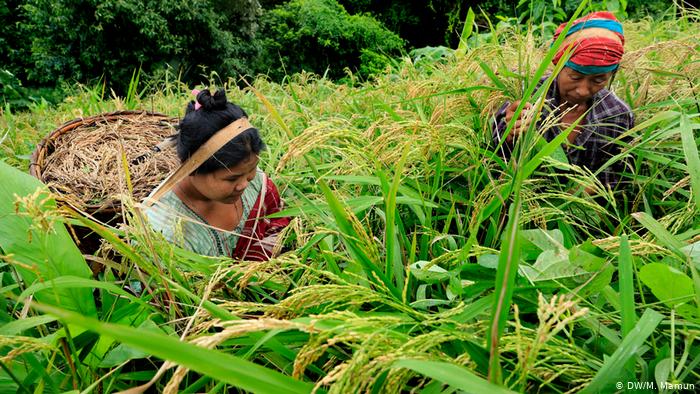 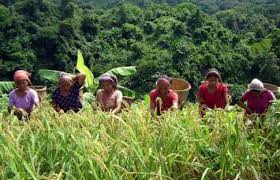 চাকমারা ‘জুম’পদ্ধতিতে কৃষিকাজ করেন।
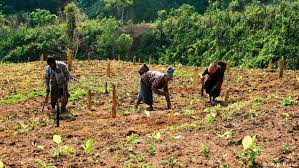 পাহাড়ে গর্ত করে বীজ বপন করা হয়।
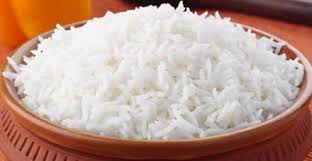 চাকমাদের প্রধান খাবার ভাত
চাকমাদের পোশাক
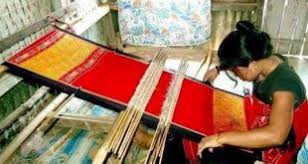 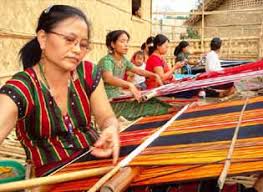 চাকমারা তাঁতে নকশায় সুন্দর সুন্দর কাপড় বোনেন।
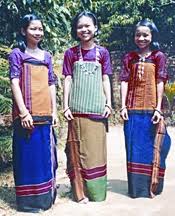 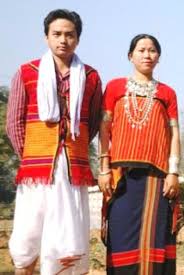 হাদি
ফতুয়া
লুঙ্গি
পিনোন
ফতুয়া ও লুঙ্গি 
পরিহিত পুরুষ
পিনোন ও হাদি 
পরিহিত নারী
চাকমাদের উৎসব
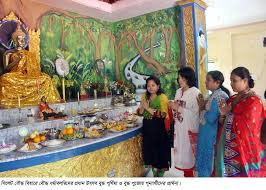 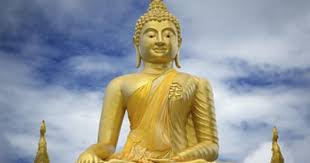 বৈশাখ মাসে পালিত হয় বৌদ্ধ পূর্ণিমা।
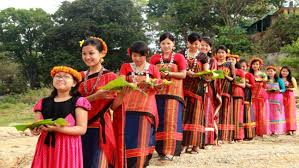 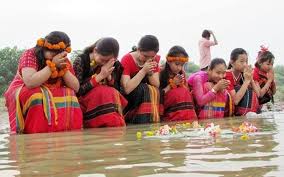 বাংলা নববর্ষের সময়ে তিন দিন ধরে পালিত হয় ‘বিজু’ উৎসব।
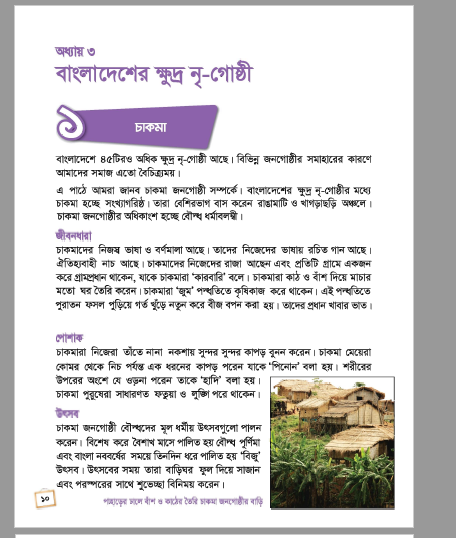 তোমার  পাঠ্য বইয়ের ১০ পৃষ্ঠা বের করে পড়।
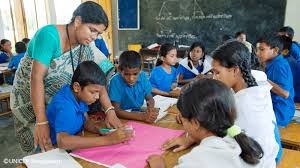 দলীয় কাজ
উল্লেখযোগ্য দুইটি করে দিক লেখ
মিলিয়ে নিই
এছাড়া অন্যান্য উত্তরও হতে পারে।
জোড়ায় কাজ
শূণ্যস্থান পূরণ কর :
১। চাকমাদের গ্রাম প্রধানকে …… বলা হয়।
  ২। বাংলাদেশে …… টিরও অধিক ক্ষুদ্র নৃ-গোষ্ঠী আছে।
  ৩। চাকমাদের প্রধান খাবার …… ।
  ৪। চাকমারা …… পদ্ধতিতে চাষাবাদ করেন।
  ৫। চাকমা পুরুষেরা সাধারণত ……ও লুঙ্গি পরে থাকেন।
মিলিয়ে নিই
কারবারি
১। চাকমাদের গ্রাম প্রধানকে ……… বলা হয়।
  ২। বাংলাদেশে …… টিরও অধিক ক্ষুদ্র নৃ-গোষ্ঠী আছে।
  ৩। চাকমাদের প্রধান খাবার …… ।
  ৪। চাকমারা …… পদ্ধতিতে চাষাবাদ করেন।
  ৫। চাকমা পুরুষেরা সাধারণত ……ও লুঙ্গি পরে থাকেন।
৪৫
ভাত
জুম
ফতুয়া
বাড়ির কাজ
১। চাকমাদের পোশাক সম্পর্কে ২টি বাক্য লিখ।
২। চাকমাদের জীবনধারা সম্পর্কে ৫টি বাক্য লিখ।
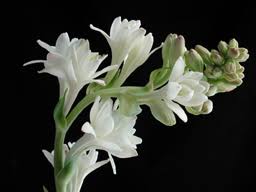 ধন্যবাদ